“APRENDIENDO A CONFIAR EN DIOS”
“Por tanto os digo: No os afanéis por vuestra vida, qué habéis de comer o qué habéis de beber; ni por vuestro cuerpo, qué habéis de vestir. ¿No es la vida más que el alimento, y el cuerpo más que el vestido?” 
Mateo 6:25.
La Biblia habla constantemente de la preocupación que Dios tiene por su pueblo. 
“Echando toda vuestra ansiedad sobre él, porque él tiene cuidado de vosotros” (1 Ped. 5:7).
“Porque los ojos del Señor están sobre los justos, Y sus oídos atentos a sus oraciones” (1 Ped. 3:12).
Esto no significa que el hijo de Dios nunca sufrirá problemas, dolor o la muerte.
Pero significa que el Creador está trabajando en nuestras vidas, y no importa lo que se nos presente, incluso cuando parezca trágico, él todavía está con nosotros y nos ayuda a trabajar hacia un destino final de gloria.
“APRENDIENDO A CONFIAR EN DIOS”
“Echando toda vuestra ansiedad sobre él, porque él tiene cuidado de vosotros” (1 Ped. 5:7).
El escéptico torpe nunca podrá imaginar un concepto tan maravilloso.
Mas los que creemos en Dios abrazamos feliz esta esperanza.
Los hijos de Dios no deben dejar de lado períodos de reflexión en los que medite sobre las operaciones de la divina providencia en su vida. 
¡Qué bendición tan asombrosa!
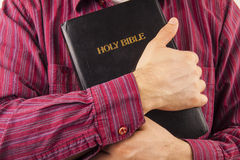 “APRENDIENDO A CONFIAR EN DIOS”
La Providencia Divina.
La providencia Divina es un proceso misterioso; uno que está claramente afirmado en las Escrituras. 
La vemos en la vida de José.
“Ahora pues, no os entristezcáis ni os pese el haberme vendido aquí; pues para preservar vidas me envió Dios delante de vosotros”… “Y Dios me envió delante de vosotros para preservaros un remanente en la tierra, y para guardaros con vida mediante una gran liberación. Ahora pues, no fuisteis vosotros los que me enviasteis aquí, sino Dios; y El me ha puesto por padre de Faraón y señor de toda su casa y gobernador sobre toda la tierra de Egipto” (Gén. 45: 5,7-8)
“Vosotros pensasteis mal contra mí, mas Dios lo encaminó a bien, para hacer lo que vemos hoy, para mantener en vida a mucho pueblo” (Gén. 50:20)
“APRENDIENDO A CONFIAR EN DIOS”
La Providencia Divina.
La providencia es un proceso misterioso, que está claramente afirmado en las Escrituras.
Sin embargo, los pasos de la providencia no se pueden rastrear definitivamente en los eventos particulares de la vida. 
En el análisis final, uno solo puede decir, "quizás" esta es la operación de Dios.
“Porque quizás para esto se apartó de ti por algún tiempo, para que le recibieses para siempre” (Filemón 15).
“APRENDIENDO A CONFIAR EN DIOS”
La Providencia Divina.
La providencia de Dios: un antídoto para las preocupaciones.
Jesús mismo afirmó la operación providencial de Dios en la vida de su pueblo. 
Reflexione sobre una de sus advertencias en el Sermón del Monte.
“Por eso les digo: no se preocupen por su vida, qué comerán o beberán, ni por su cuerpo, qué vestirán. ¿No es la vida más que la comida, y el cuerpo más que la ropa? ” (Mat. 6:25, ESV).
“APRENDIENDO A CONFIAR EN DIOS”
La Providencia Divina.
La providencia de Dios: un antídoto para las preocupaciones.
La palabra "ansioso" es un término que, en su forma gramatical actual, sugiere la idea de "no sigas preocupándote". 
Reconoce que cierta "ansiedad" es natural en la mente humana y, en ocasiones, dependiendo de su objeto, puede incluso estar justificada (2 Corintios 11:28).
Pero la amonestación advierte que uno no debe dejar que su corazón sea esclavizado por ansiedad. 
Una fe sólida en Dios permitirán que el alma fiel se bañe en una dulce confianza que asiste maravillosamente incluso en los días más duros de la existencia humana.
“APRENDIENDO A CONFIAR EN DIOS”
La Providencia Divina.
La vida es mucho más que simples cosas externas, por ejemplo, comida y ropa. 
El Creador nos ha proporcionado cuerpos maravillosos y almas incorruptibles. ¿No es lógico que sus operaciones en nuestras vidas tengan un objetivo mayor que los aspectos físicos? Es un argumento de menor a mayor. 
Por tanto, ¡confía en él! 
“Por nada estéis afanosos, sino sean conocidas vuestras peticiones delante de Dios en toda oración y ruego, con acción de gracias. Y la paz de Dios, que sobrepasa todo entendimiento, guardará vuestros corazones y vuestros pensamientos en Cristo Jesús” (Fil. 4:6-7).
“APRENDIENDO A CONFIAR EN DIOS”
Dios Tiene Cuidado De Su Creación.
El Señor procedió a presentar varios argumentos de apoyo, diseñados para ayudar a la mente turbulenta y preocupada.
 “Mirad las aves del cielo, que no siembran, ni siegan, ni recogen en graneros; y vuestro Padre celestial las alimenta. ¿No valéis vosotros mucho más que ellas? ¿Y quién de vosotros podrá, por mucho que se afane, añadir a su estatura un codo? Y por el vestido, ¿por qué os afanáis? Considerad los lirios del campo, cómo crecen: no trabajan ni hilan; pero os digo, que ni aun Salomón con toda su gloria se vistió así como uno de ellos. Y si la hierba del campo que hoy es, y mañana se echa en el horno, Dios la viste así, ¿no hará mucho más a vosotros, hombres de poca fe? No os afanéis, pues, diciendo: ¿Qué comeremos, o qué beberemos, o qué vestiremos?”  (Mat. 6: 26-33). 
Notemos los puntos señalados por el Señor en el texto citado.
“APRENDIENDO A CONFIAR EN DIOS”
Dios Tiene Cuidado De Su Creación.
La Preocupación Es Ilógica.
Si nuestro Dios alimenta a las aves y viste los lirios del campo, seguramente se preocupa de nosotros que somo hechos a su imagen (Gén. 1: 26-27). 
Cristo enfatizó en el interés de Dios aún en la más pequeña de sus criaturas, esto es prueba genuina de su preocupación por quienes le sirven.
“¿No se venden dos pajarillos por un cuarto? Con todo, ni uno de ellos cae a tierra sin vuestro Padre. Pues aun vuestros cabellos están todos contados. Así que, no temáis; más valéis vosotros que muchos pajarillos” (Mat. 10: 29-31).
“APRENDIENDO A CONFIAR EN DIOS”
Dios Tiene Cuidado De Su Creación.
La Preocupación No Es Práctica.
“Por tanto os digo: No os afanéis por vuestra vida, qué habéis de comer o qué habéis de beber; ni por vuestro cuerpo, qué habéis de vestir. ¿No es la vida más que el alimento, y el cuerpo más que el vestido? ” 
La preocupación es inútil porque no puede contribuir nada nuestra vida, ni a la calidad de vida.
La verdad es que, médicamente hablando, la ansiedad puede precipitar numerosas enfermedades que acortan la vida física.
“APRENDIENDO A CONFIAR EN DIOS”
Dios Tiene Cuidado De Su Creación.
La Preocupación Es Desconfianza.
El nerviosismo es básicamente un sentimiento pagano. Como señaló Cristo, "Porque los gentiles buscan todas estas cosas".
“Gentiles” aquí representa fundamentalmente la filosofía del paganismo, es decir, aquellos que no tienen una relación de pacto con el Señor. 
El materialismo es el impulso principal de la vida del pagano. Desafortunadamente, demasiados de los que profesan una relación con Cristo, viven como los paganos en un nivel práctico.
“APRENDIENDO A CONFIAR EN DIOS”
Dios Tiene Cuidado De Su Creación.
La Preocupación Distrae.
La ansiedad por las cosas materiales es una inversión de las prioridades de la vida. Dios quiere más para aquellos hechos a su imagen que una mera existencia física.
Nuestra esfera terrenal es importante, pero solo como el fin de una meta mayor: el reino de los cielos. 
Aquellos que no reconocen esto se están robando el mayor tesoro de la vida. Por lo tanto, debemos "buscar primero" el reino de Dios, y luego estar seguros de que él suplirá nuestras necesidades para implementar el mayor propósito de la vida. 
“Así que, teniendo sustento y abrigo, estemos contentos con esto” (1 Tim. 6:8).
“APRENDIENDO A CONFIAR EN DIOS”
Dios Tiene Cuidado De Su Creación.
La Preocupación Es Inútil.
Hay que reconocer que no es necesario resolver todos los problemas de forma instantánea o al mismo tiempo. Maneje las dificultades de la vida un día a la vez. 
“No se preocupen por el día de mañana, porque mañana habrá tiempo para preocuparse. Cada día tiene bastante con sus propios problemas” (Mat. 6:34).
Los errores de ayer se han ido; corrígelos. Los problemas del mañana aún no han llegado; Espera por ellos. Afronte los desafíos de hoy. ¡Enfréntate a los que vendrán mañana (y vendrán) mañana! Jesús no prometió que mañana no habría dificultades.
“APRENDIENDO A CONFIAR EN DIOS”
Conclusión:
Estos principios no son una fórmula mágica que hace desaparecer el dolor y la angustia. 
Sin embargo, si estos conceptos se absorben en los "poros" del alma, pueden provocar una cualidad de carácter que hace que la existencia humana sea mucho más placentera a medida que representamos el drama temporal de la tierra. 
Recuerde: “Echando toda vuestra ansiedad sobre él, porque él tiene cuidado de vosotros” (1 Ped. 5:7).
“APRENDIENDO A CONFIAR EN DIOS”